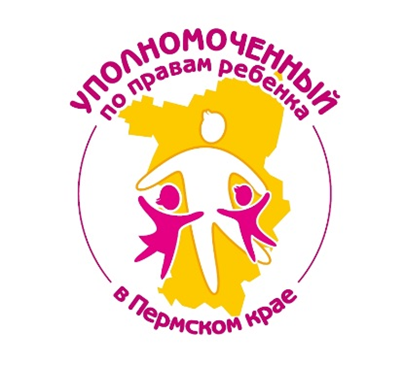 ЗАЩИТА ПРАВ И ЗАКОННЫХ ИНТЕРЕСОВ ДЕТЕЙ
Ребенок- лицо, не достигшее возраста восемнадцати лет (совершеннолетия)
Конвенция ООН о правах ребенка 1989 г  в ст. 1 говорит о несовершеннолетнем как о человеческом существе до достижения им 18-летнего возраста, если по закону, применимому к данному ребенку, он не достиг совершеннолетия ранее;
Гражданское законодательство РФ , закрепляя права и обязанности ребенка, использует два термина:
«малолетний» - в силу возраста им признается гражданин с момента рождения до достижения 14 лет; 
«несовершеннолетний"  в возрасте от 14 до 18 лет. 
Уголовном кодексе РФ, часть 1 ст. 89 указывается, что несовершеннолетними признаются лица, которым ко времени совершения преступления исполнилось четырнадцать, но не исполнилось восемнадцати лет.
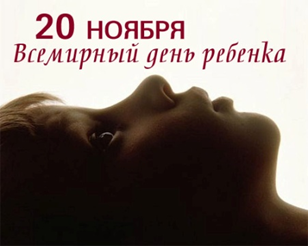 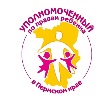 ЧТО ТАКОЕ ПРАВА РЕБЕНКА?
имущественного или иного положения
национального или социального происхождения
ребенок
которыми
комплекс
обладает
каждый
расы, пола, языка
и
от
свобод
различий:
прав
вне зависимости
религии, места рождения
каких-либо различий
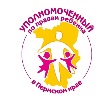 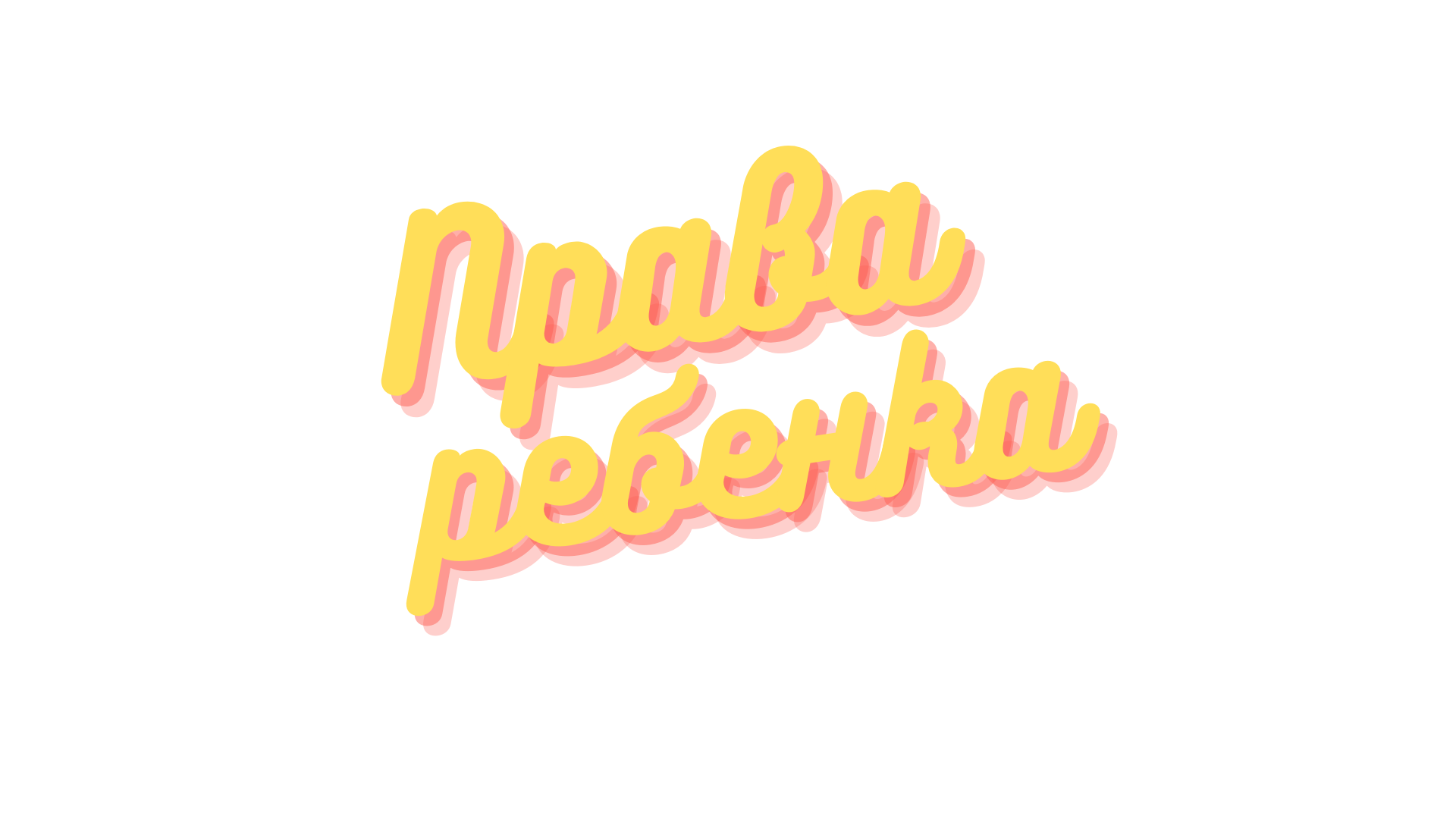 Это комплекс прав и свобод, которыми обладает каждый ребенок вне зависимости от каких-либо различий: расы, пола, языка, религии, места рождения, национального или социального происхождения, имущественного, сословного или иного положения.
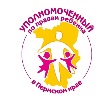 МЕЖДУНАРОДНЫЕ СТАНДАРТЫ ЗАЩИТЫ ПРАВ РЕБЕНКА
Декларация прав ребенка 1959 г. 

«Человечество обязано давать ребенку лучшее, что оно имеет»
Минимальные стандартные правила ООН, касающиеся отправления правосудия в отношении несовершеннолетних 
(Пекинские правила 1985 года)
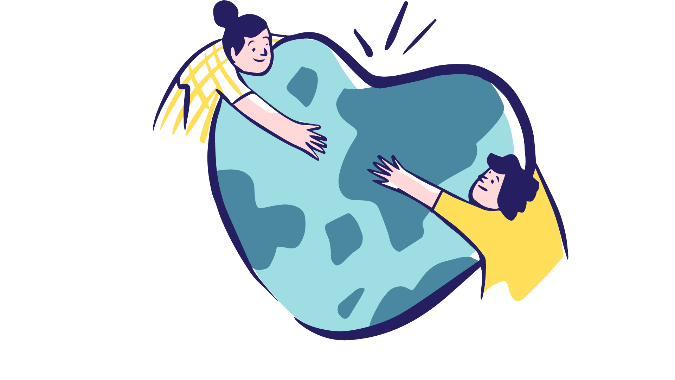 Конвенция ООН о правах ребенка 
1989 г.

«Дети имеют право на особую заботу и помощь...»
Всемирная декларация об обеспечении выживания, защиты и развития детей
 1990 г.
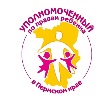 НАЦИОНАЛЬНЫЕ СТАНДАРТЫ ЗАЩИТЫ ПРАВ РЕБЕНКА
Конституция РФ
Семейный кодекс РФ
Гражданский кодекс РФ
Уголовный кодекс РФ
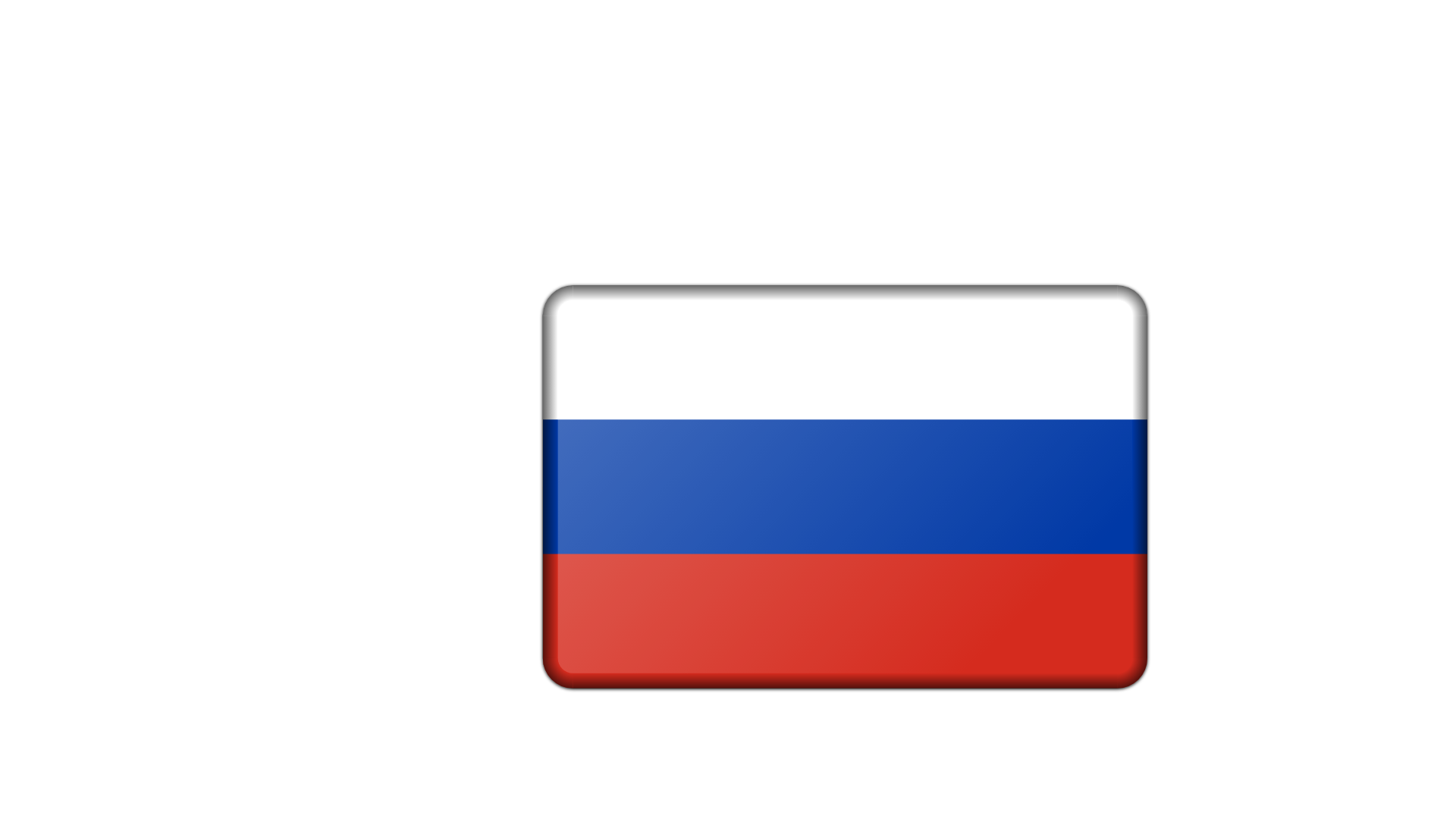 Федеральный закон от 24 июля 1998 г. № 124-ФЗ «Об основных гарантиях прав ребенка в Российской Федерации»
Федеральный закон от 24.04.2008 № 48-ФЗ «Об опеке и попечительстве»
Федеральный закон от 24 июня 1999 г. № 120-ФЗ «Об основах системы профилактики безнадзорности и правонарушений несовершеннолетних»
Федеральный закон от 21 декабря 1996 г. № 159-ФЗ «О дополнительных гарантиях по социальной поддержке детей-сирот и детей, оставшихся без попечения родителей»
КОНВЕНЦИЯ ООН О ПРАВАХ РЕБЕНКА
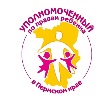 ОСНОВНЫЕ ПРАВА РЕБЕНКА
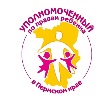 Семейный кодекс РФ 
Право на уважение личного достоинства и защиту прав и интересов со стороны семьи, органов опеки и попечительства, органов власти и т.д.;
Право на самостоятельное обращение за защитой своих прав в органы опеки, а по достижению 14 лет – в суд;
Право на общение с родственниками;
Ребенок, родители которого (хотя бы один из них) лишены родительских прав, сохраняет право собственности на жилое помещение или право пользования им;
Право собственности на полученные несовершеннолетним доходы, на имущество, полученное в день рождения или в наследство, а также на любое другое имущество, приобретенное на средства ребенка.
Гражданский кодекс РФ 
Ребенок до 6 лет - ребенок с рождения может быть собственниками имущества, но без самостоятельного им распоряжения;

Дети с 6 до 14 лет – право на самостоятельное свершение мелких бытовых сделок, к примеру, покупать книги, билеты в кино и т.д.

Ребенок с 14 до 18 лет – может распоряжаться своим заработком, вознаграждением, стипендией, вправе совершать сделки по письменному согласию родителей.
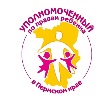 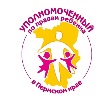 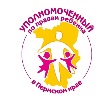 Пример 1: 
Учитель: Настя, ты почему сегодня пришла в школу в джинсах и толстовке?
Настя: Имею право! Как хочу, так и одеваюсь, я так самовыражаюсь!
Кто в данной ситуации прав? 

Пример 2:
Учитель: Дима, ты уже который понедельник не готов к урокам!
Дима: Вчера было воскресенье. Я имею полное право на отдых.
А в данной ситуации кто прав?


Какой же вывод мы можем сделать на основании этих двух примеров?
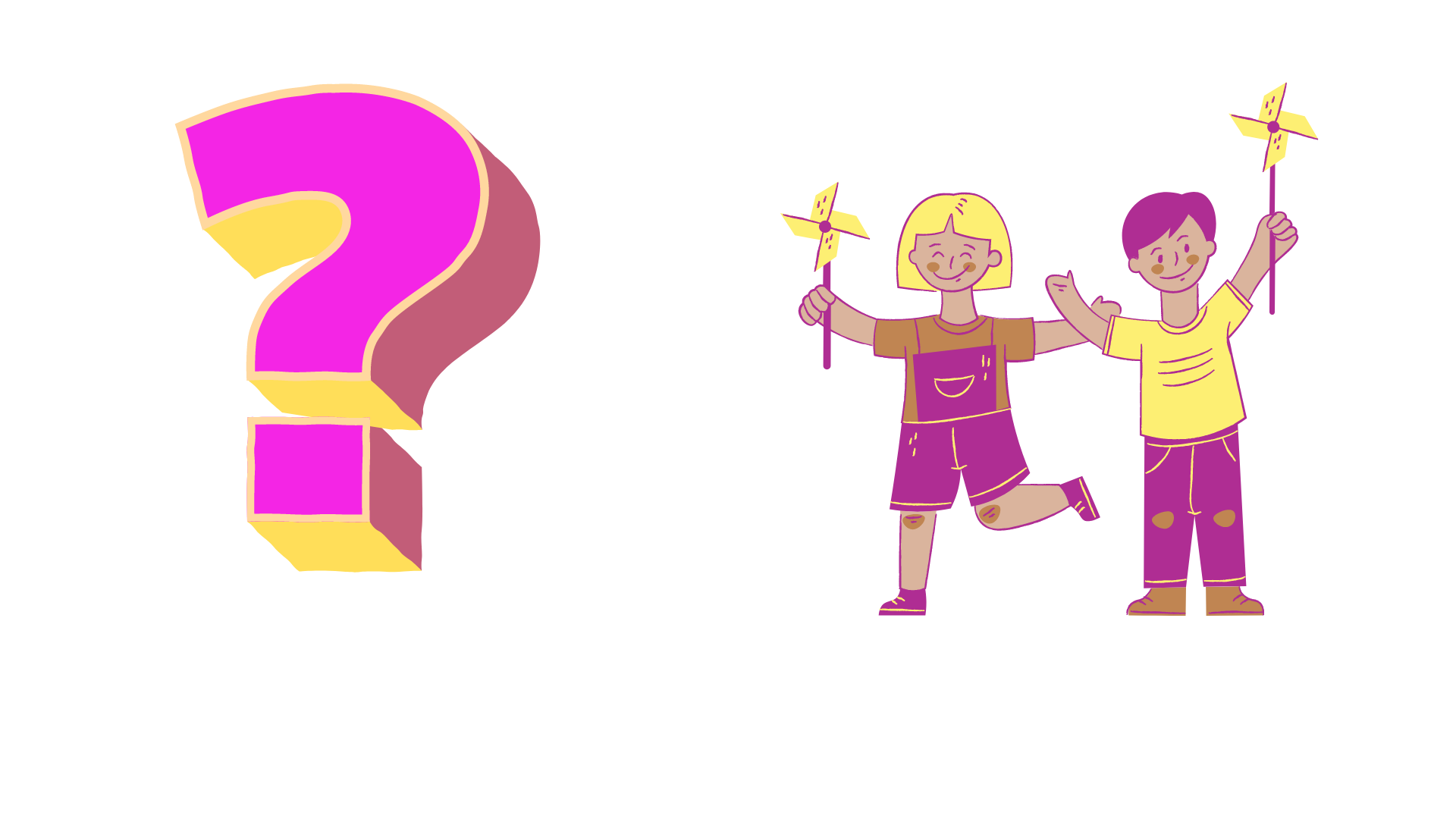 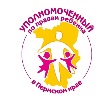 ОБЯЗАННОСТИ УЧАЩИХСЯ
Добросовестно осваивать образовательную программу, выполнять индивидуальных учебный план, в том числе посещать учебные занятия, осуществлять самостоятельную подготовку к занятиям, выполнять задания, данные педагогами в рамках образовательной программы;
Выполнять требования Устава школы, правил внутреннего распорядка и иных локальных нормативно – правовых актов по вопросам организации и осуществления образовательной деятельности;
Заботиться о сохранении и об укреплении своего здоровья, стремиться к нравственному, духовному и физическому развитию;
Уважать честь и достоинство других обучающихся и работников школы, не создавать препятствий для получения образования другими обучающимися;
Бережно относиться к имуществу школы.
*Статья 43 Федерального закона от 29.12.2012 №273-ФЗ 
«Об образовании в Российской Федерации»
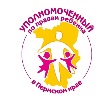 Право на свободу мирных собраний
Пункт 1 статьи 15 Конвенции ООН о правах ребенка гласит: «Государства-участники признают право ребенка на свободу ассоциации и свободу мирных собраний». 
   Пункт 2 этой же статьи устанавливает, что в отношении осуществления данного права не могут применяться какие-либо ограничения, кроме тех, которые применяются в соответствии с законом и которые необходимы в демократическом обществе в интересах государственной безопасности или общественной безопасности, общественного порядка (public order), охраны здоровья или нравственности населения или защиты прав и свобод других лиц.
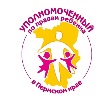 Право на свободу мирных собраний
Статья 31 Конституции Российской Федерации закрепляет право каждого собираться мирно без оружия, проводить собрания, митинги и демонстрации, шествия и пикетирование.
 Необходимо также обратить внимание на статью 55 Конституции Российской Федерации, согласно которой права и свободы человека и гражданина могут быть ограничены федеральным законом только в той мере, в какой это необходимо в целях защиты основ конституционного строя, нравственности, здоровья, прав и законных интересов других лиц, обеспечения обороны страны и безопасности государства.
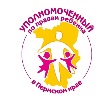 ОТВЕСТВЕННОСТЬ
Участие в несанкционированных собрании, митинге, демонстрации, шествии или пикетировании, повлекших создание помех функционированию объектов жизнеобеспечения, транспортной или социальной инфраструктуры, связи, движению пешеходов и (или) транспортных средств либо доступу граждан к жилым помещениям или объектам транспортной или социальной инфраструктуры, - влечет наложение административного штрафа на граждан в размере от 10 тысяч рублей до 20 тысяч рублей, или обязательные работы на срок до 100 часов, или административный арест на срок до 15 суток.
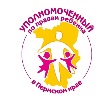 ОТВЕСТВЕННОСТЬ
В соответствии со статьей 20.2. КоАП РФ вовлечение несовершеннолетнего в участие в несанкционированных собрании, митинге, демонстрации, шествии или пикетировании, если это действие не содержит уголовно наказуемого деяния, - влечет наложение административного штрафа на граждан в размере от 30 тысяч до 50 тысяч рублей, или обязательные работы на срок от 20 до 100 часов, или административный арест на срок до 15 суток.
КТО ЗАЩИЩАЕТ ПРАВА РЕБЕНКА?
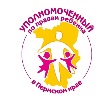 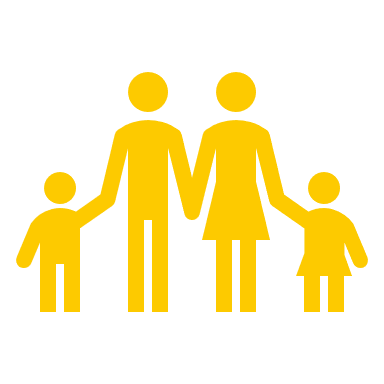 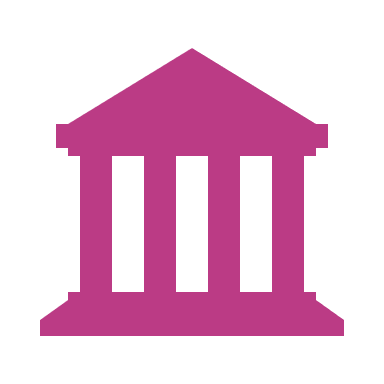 2. Органы государственной власти РФ, органы местного самоуправления
1. Родители, лица, их замещающие
3. Педагогические, медицинские, социальные работники, психологи и другие специалисты, которые несут ответственность за воспитание, образование, охрану здоровья, социальную защиту и социальное обслуживание
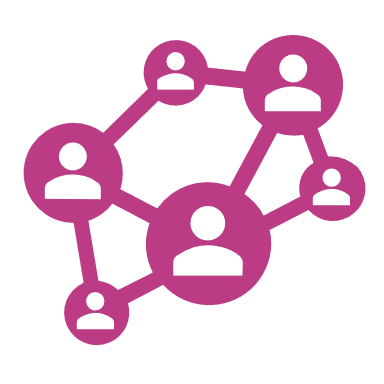 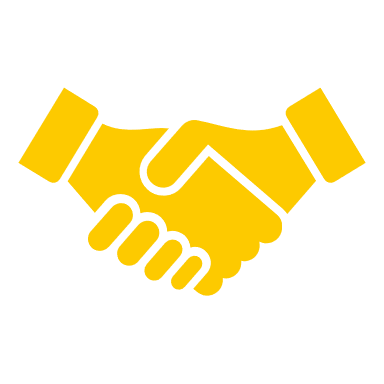 4. Общественные организации
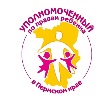 УПОЛНОМОЧЕННЫЙ ПО ПРАВАМ РЕБЕНКА В ПЕРМСКОМ КРАЕ
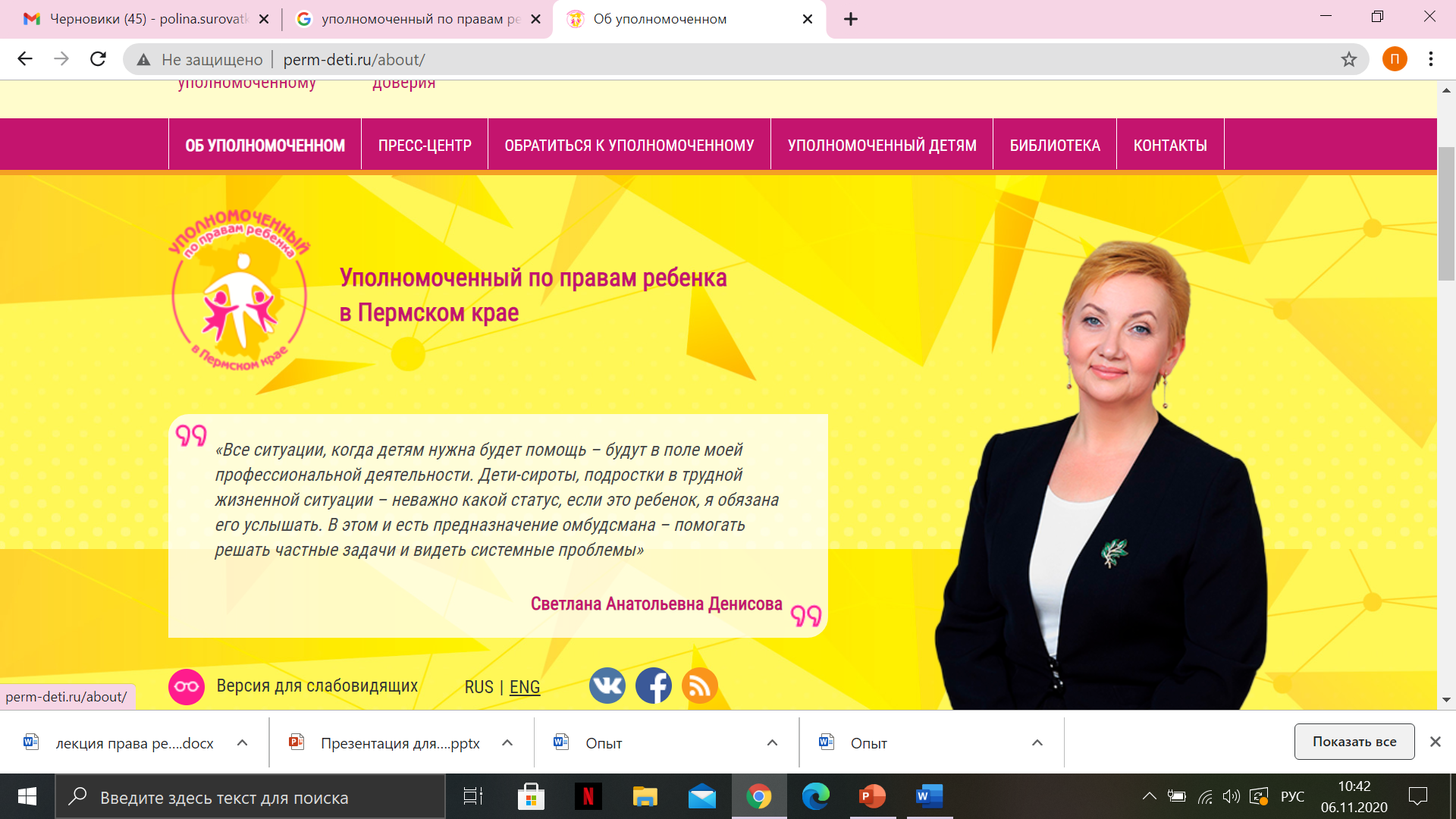 Денисова Светлана Анатольевна
Уполномоченный по правам ребенка в Пермском крае
УПОЛНОМОЧЕННЫЙ ПРИ ПРЕЗИДЕНТЕ РОССИЙСКОЙ ФЕДЕРАЦИИ ПО ПРАВАМ РЕБЕНКА
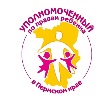 Цель деятельности: 
Обеспечение гарантий государственной защиты прав и свобод детей, их соблюдения и уважения государственными органами, органами местного самоуправления и должностными лицами.

Уполномоченный содействует:
1) восстановлению нарушенных прав и законных интересов детей;
2) совершенствованию законодательства Российской Федерации в части, касающейся защиты прав и законных интересов детей;
3) развитию международного сотрудничества в области защиты прав и законных интересов детей;
4) совершенствованию форм и методов защиты прав и законных интересов детей.
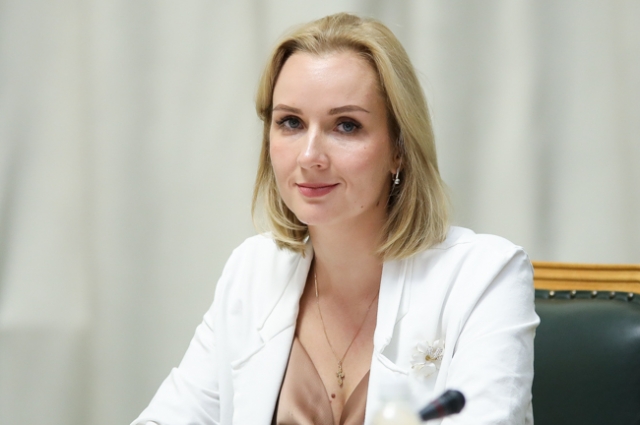 Мария Алексеевна Львова - Белова
Уполномоченный при Президенте Российской Федерации 
по правам ребенка
СТАТИСТИКА ОБРАЩЕНИЙ
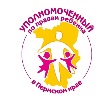 Количество обращений, поступивших из территорий Пермского края (на 10 000 граждан)
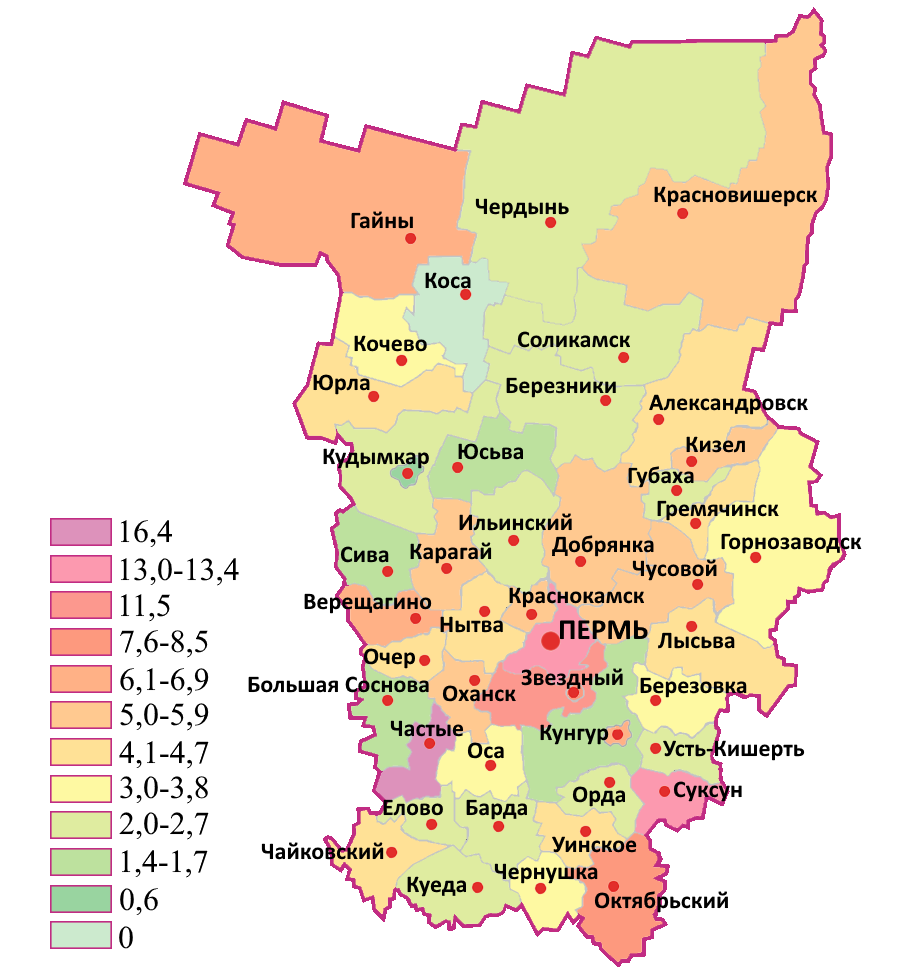 [Speaker Notes: готово]
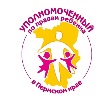 ПРОФИЛАКТИКА СЕМЕЙНОГО И ДЕТСКОГО НЕБЛАГОПОЛУЧИЯ
[Speaker Notes: готово]
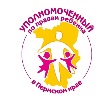 ПРОФИЛАКТИКА СЕМЕЙНОГО И ДЕТСКОГО НЕБЛАГОПОЛУЧИЯ
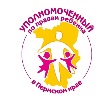 ОБРАЩЕНИЯ ДЕТЕЙ К УПОЛНОМОЧЕННОМУ ПО ПРАВАМ РЕБЕНКА В ПЕРМСКОМ КРАЕ
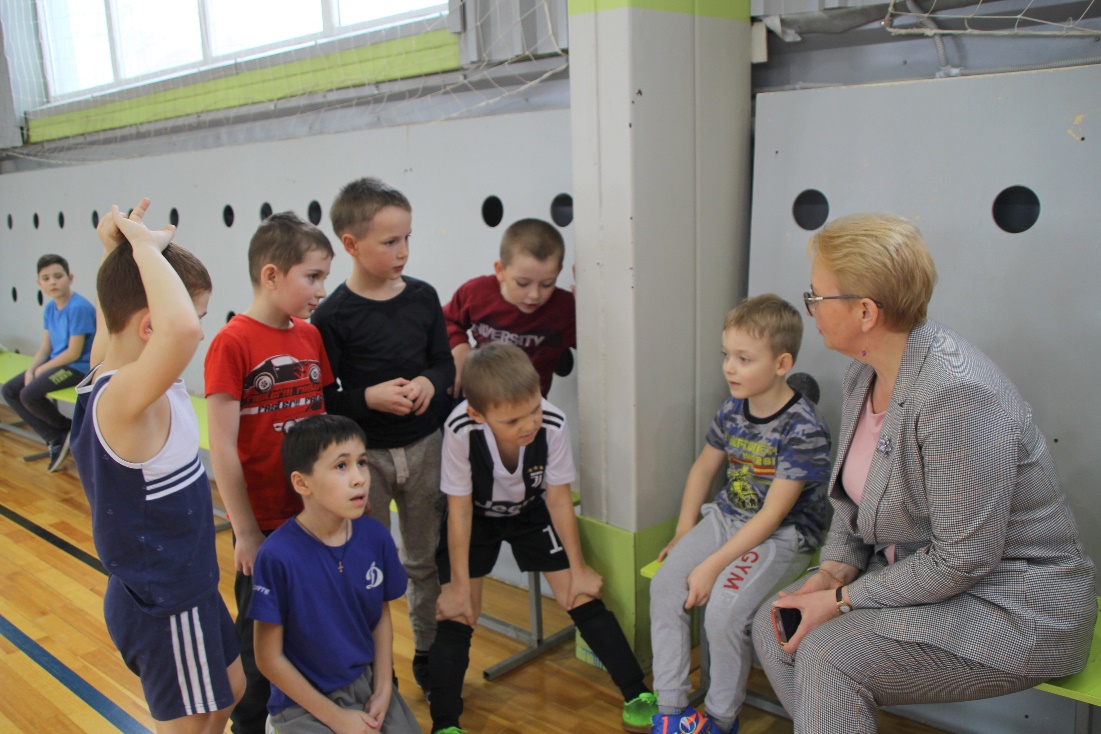 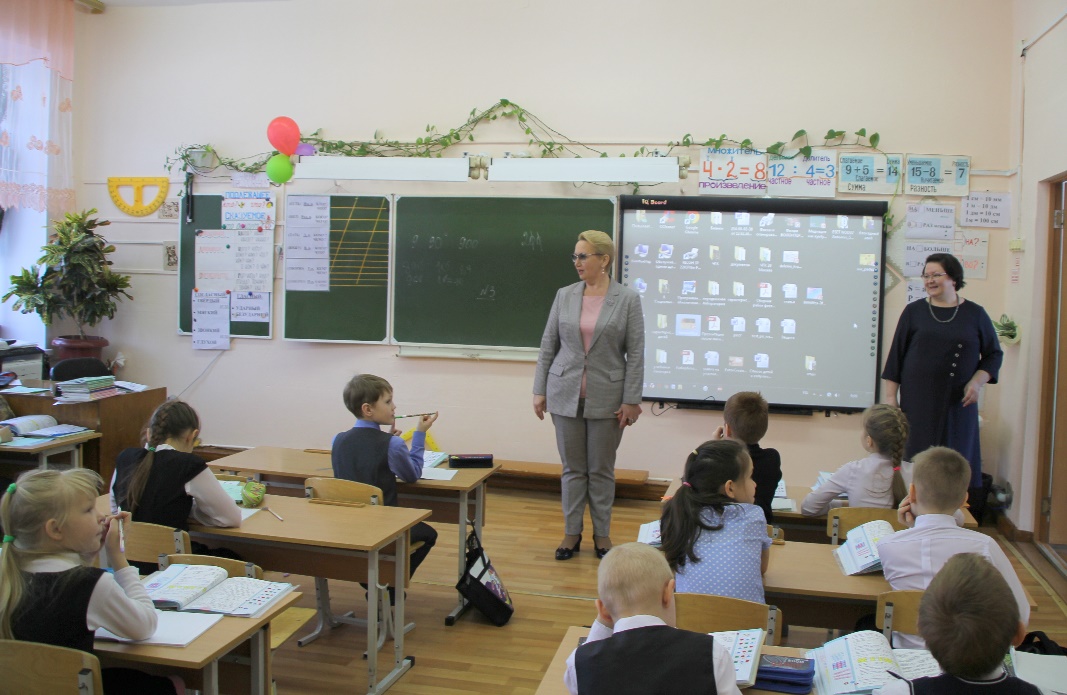 [Speaker Notes: готово]
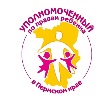 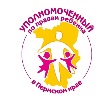 ПОМОЩЬ ДЕТЯМ, НАХОДЯЩИМСЯ В СОЦИАЛЬНО ОПАСНОМ ПОЛОЖЕНИИ
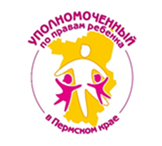 Служба экстренной  психологической помощи «Детский телефон доверия»с 9.00 до 21.00
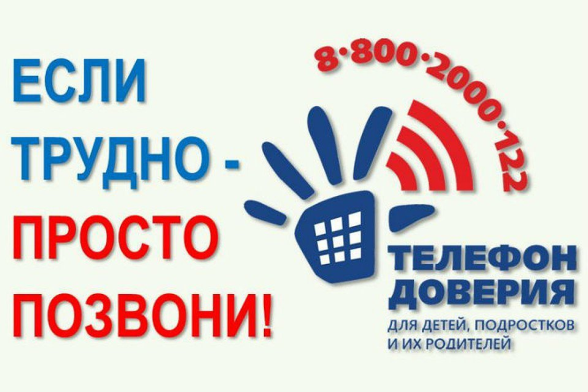 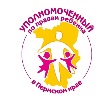 ДЕТСКИЙ ОБЩЕСТВЕННЫЙ СОВЕТпри Уполномоченном по правам ребенка в Пермском крае
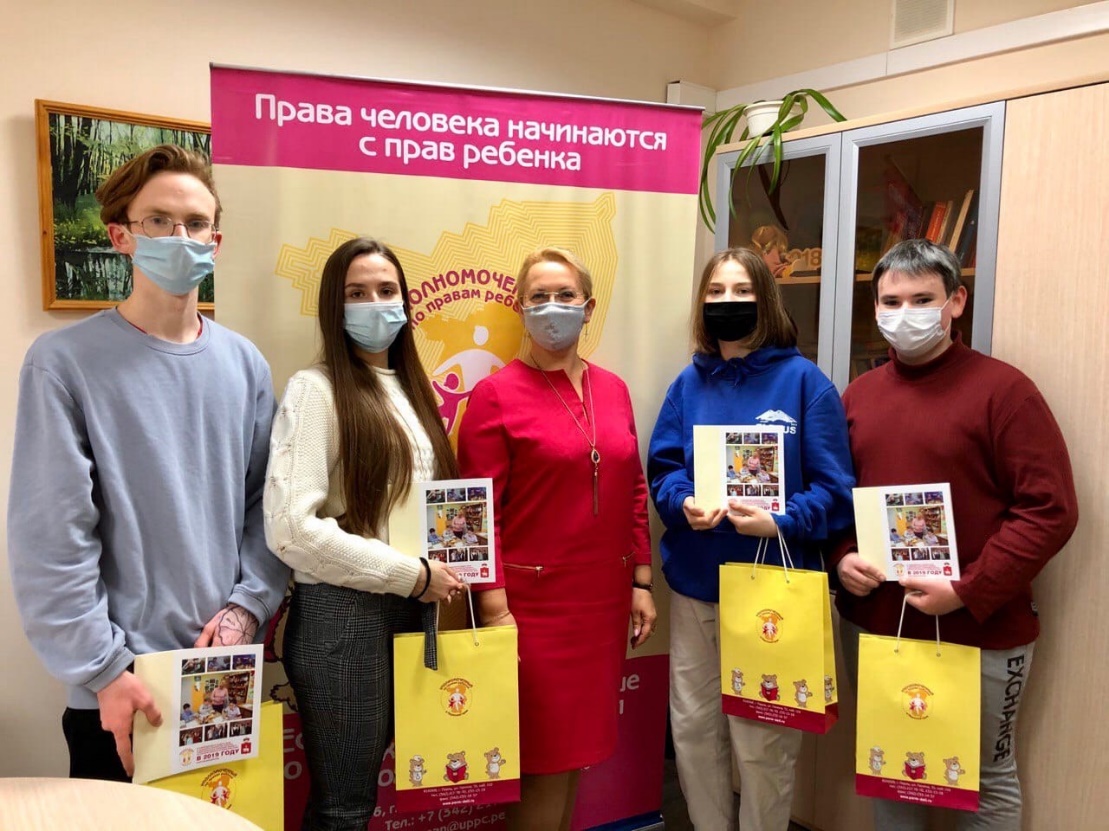 [Speaker Notes: готово]
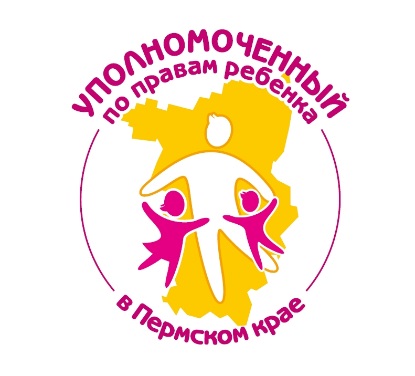 Уполномоченный по правам ребенка в Пермском крае 
готов помогать!

Вы можете обратиться:

Эл. почта: ombudsman@uppc.permkrai.ru
Сайт: www.perm-deti.ru
Тел. 217-76-70, 235-15-19, 235-15-95, 235-15-11
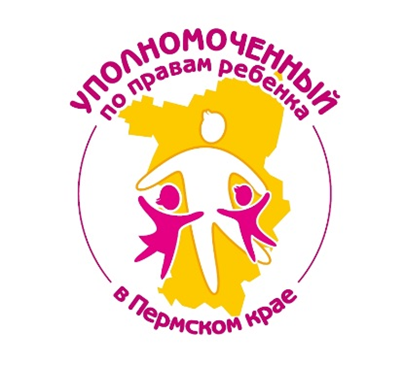 Спасибо за внимание!